Primjena trigonometrijskih funkcija
trapez i pravilni mnogokut
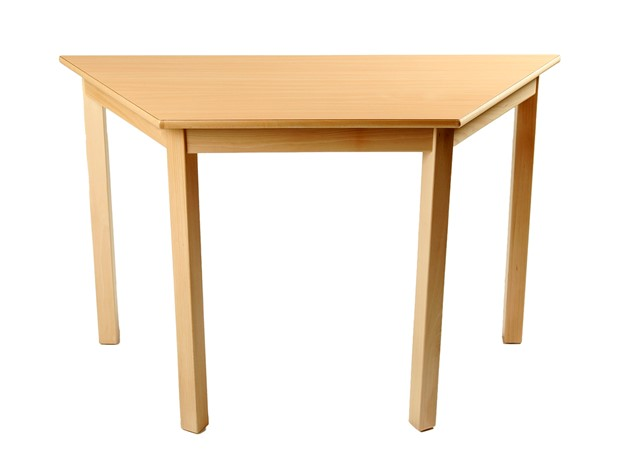 trapez
Trapez je četverokut kojemu je jedan par suprotnih stranica paralelan.
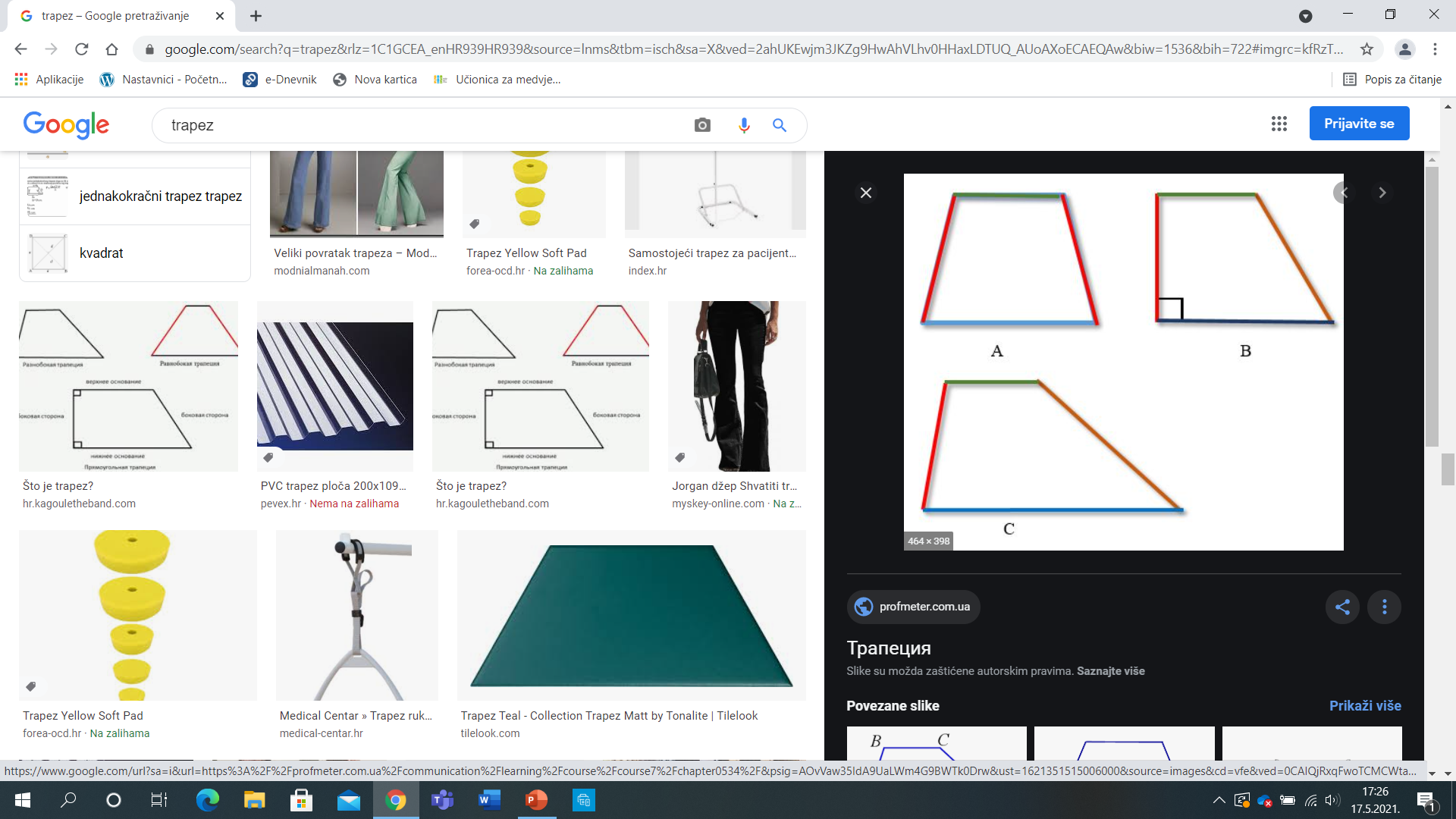 nisu paralelne - KRACI
Paralelne stranice - OSNOVICE
Jednakokračan trapez
Jednakokračan trapez je trapez kojemu su kraci jednake duljine.
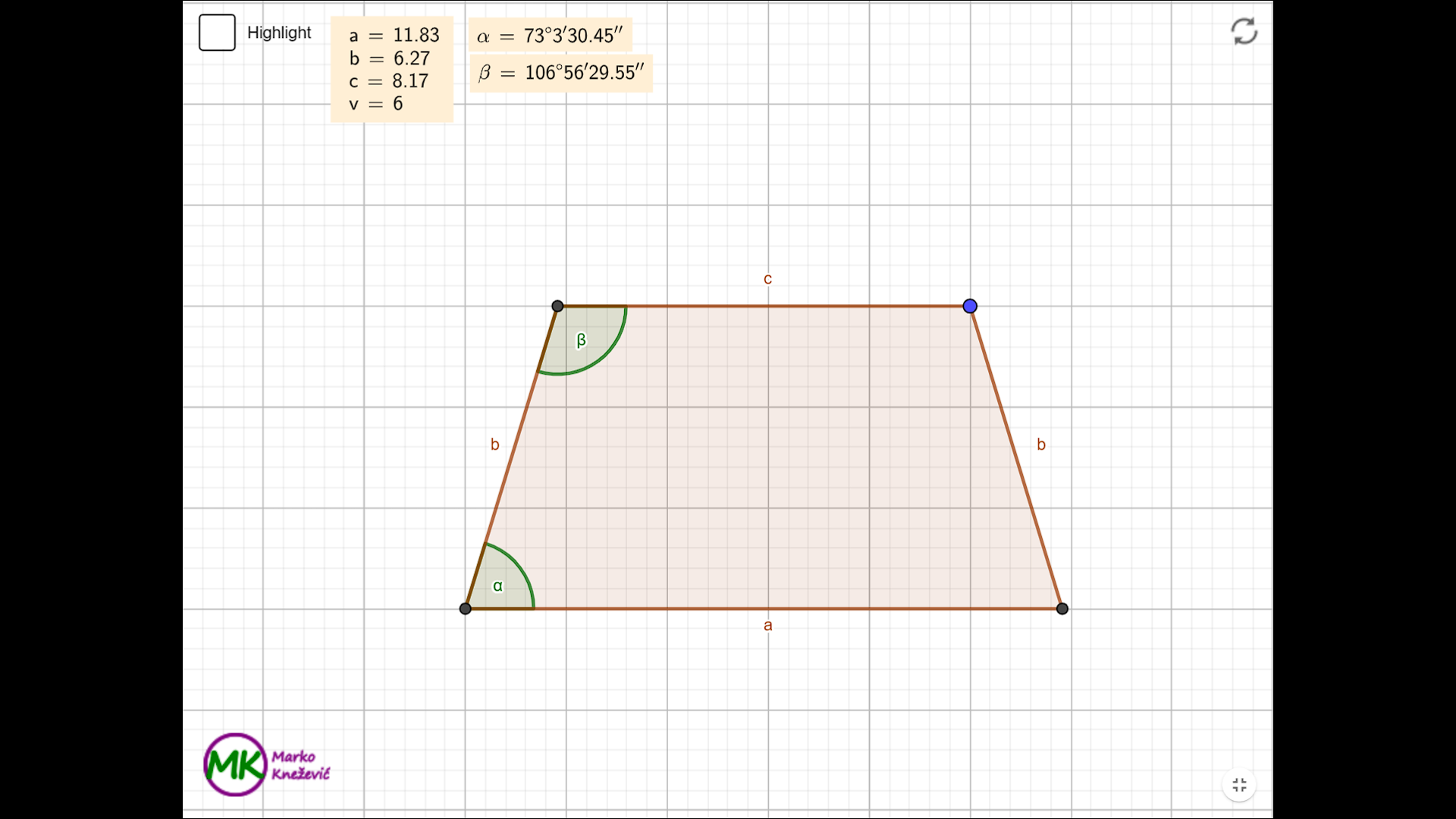 Jednakokračan trapez
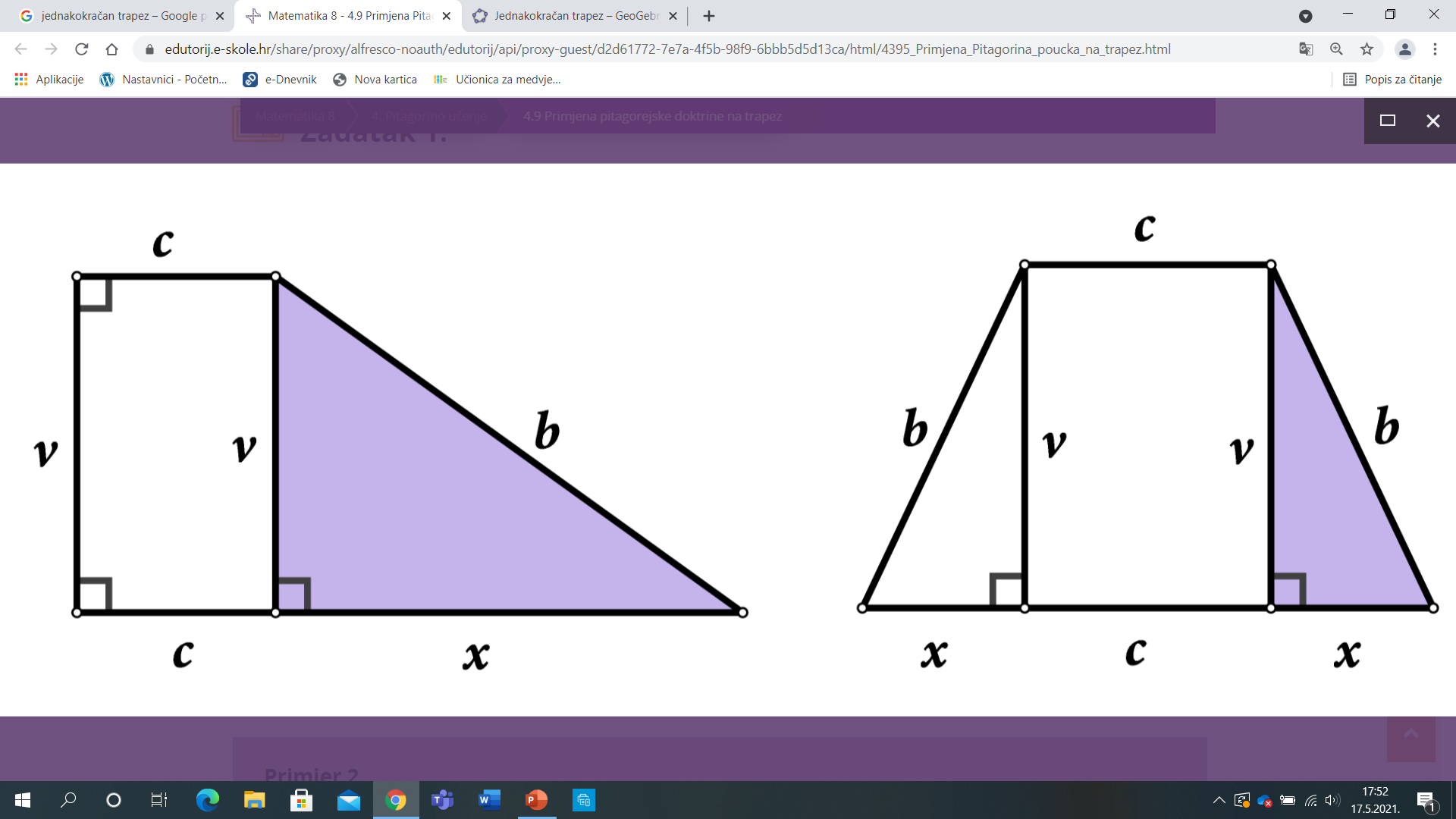 Jednakokračan trapez
Knjiga, str. 107.
Pravilni mnogokut
M
N
O
G
O
K
U
T
I
Mnogokut je pravilan ako su mu sve stranice jednake duljine (sukladne) i svi kutovi jednake veličine.

VRIJEDI:
Svakom pravilnom mnogokutu možemo i opisati i upisati kružnicu.
Pravilni šesterokut
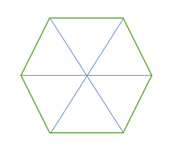 Pravilni mnogokut (n-terokut)
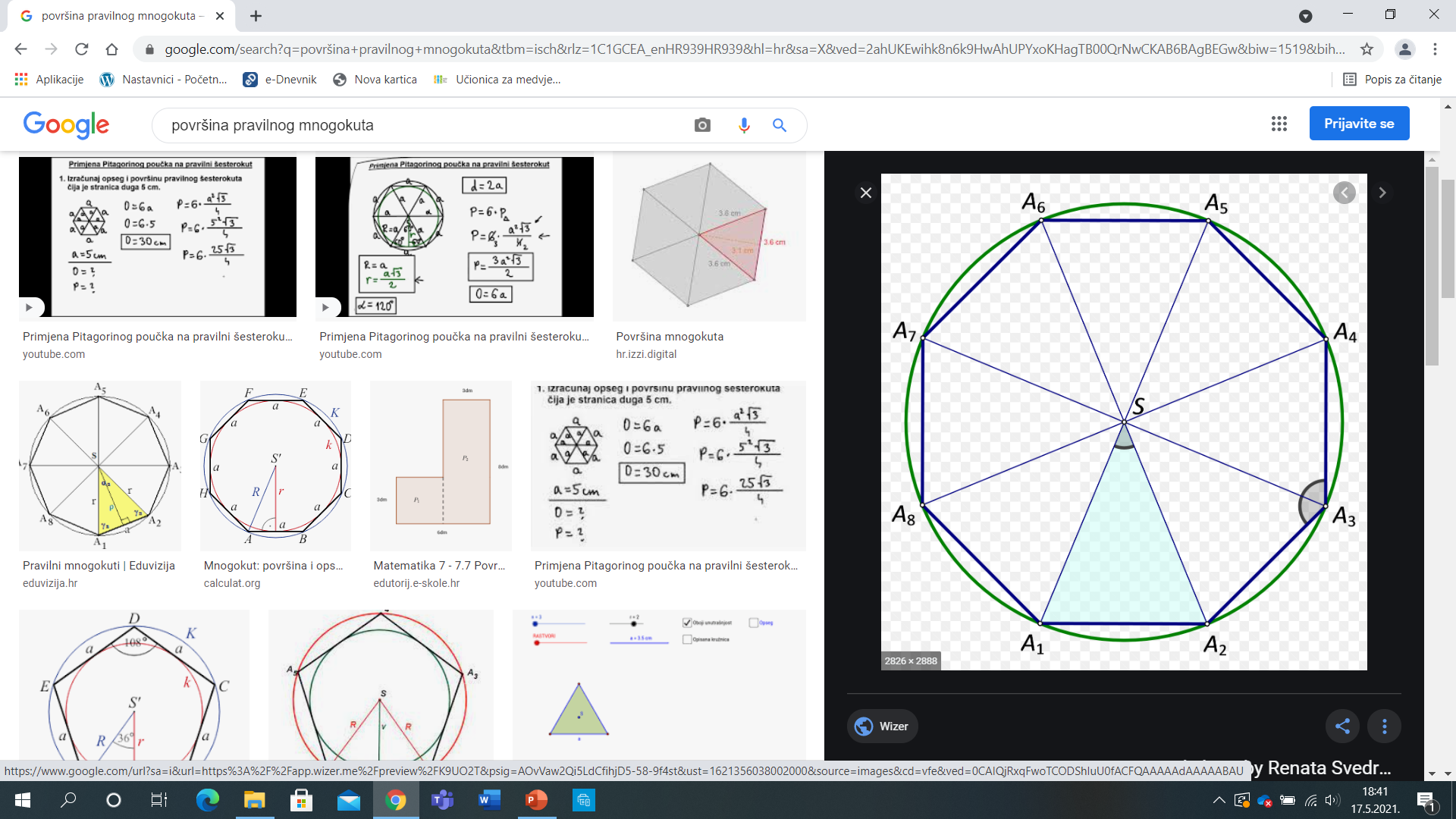 Knjiga, str. 103.
Zadatci:	
	19. Odredi površinu pravilnoga peterokuta upisanoga kružnici 	       polumjera 5 cm.
	20. Odredi površinu pravilnoga deseterokuta opisanoga kružnici 
 	       polumjera 9 cm.

Dodatni zadatci: 	59., knj. str. 107.
	66., knj. str. 108.
Domaća zadaća, knj., str. 107., 108.

	58., 59. a), b), c)
	64., 69.